Proposed Stanford/DOE “Revolutionary” Contract for the Management and Operation of SLAC
DOECAA 2016 Meeting
Steven L. Porter, Sr. University Counsel for SLAC
Saurabh Anand, Sr. University Counsel
Tyler Przybylek, consultant and member of PPPL Advisory Board

July 21-22, 2016
RWG Principles/Requirements that were Developed and Mutually Accepted by SU and DOE
SLAC must remain a Federally Funded Research and Development Center
SLAC must remain a “Multi-Purpose National Laboratory”
SLAC must be able to perform the entire SOW that is in its current contract, for DOE or for others
DOE must be able to make capital investments in SLAC on a “equal footing” with the other labs
SLAC must retain its Letter of Credit/Advance Funding status
SLAC, as a federal facility, must retain its Federal pre-emption from local government zoning ordinances and regulations
New contract agreement to be for a term of 3-5 years, with resumption of performance under current M&O Contract unless both DOE and Stanford agree to continue with new agreement
Stanford retains Price Anderson Indemnity Act protection
This new contract does not alter the current lease agreement
DOE retains concurrence on the selection of the Lab Director
The default condition is that SLAC follows Stanford rules, policies and procedures unless they don’t apply.
The new arrangement must improve mission effectiveness
The new arrangement must reduce operating costs
The resulting arrangement will be in the best interests of both parties
Safety and security risks will not be compromised
Changes are to be evaluated to asses cost and risk
2
Investigated Moving to a Cooperative Agreement (CA) – Financial Assistance Agreement used by NSF for Labs
Stanford and DOE determined M&O contract is best
3
What Have We Done, and How?
Six DOE Site Office/SLAC/Stanford teams of subject matter experts reviewed every clause and DOE Directive within their jurisdiction, and proposed major revisions - tailoring DOE requirements to reflect risks presented at SLAC
Tailoring to SLAC Risks.  Some requirements were just eliminated on the basis that there were either no or insufficient risks to warrant DOE contractual requirements
Jointly Developed “Site Compliance Plans.”  SSO and SLAC Subject Matter Experts craft plans for majority of DOE Orders
Adopting Stanford Practices.  Where Stanford has policies and procedures that are adequate, replace DOE requirements with Stanford policies (i.e., human resources, benefits, benefits accounting and reporting, cyber security)
Empowering DOE Site Office. Placed DOE decision-making to the lowest reasonable level of the agency – generally to the local DOE Site Office manager
4
The RWG Contract Has A New Format
Sections H, I and Appendices of the existing M&O Contract have been binned into one of six general categories that track the SLAC PEMP (Science system for evaluating and grading our performance)
H.0	Introduction & General Provisions (New provision on 	goals, intention, partnering, and contract maintenance)
H.1	Mission Accomplishment (PEMP Sections 1 – 3)
H.4	Management, Leadership & Stewardship (PEMP 4)
H.5	ES&H and Environmental Protection (PEMP 5)
H.6	Business Systems (PEMP 6)
H.7	Project Management and Infrastructure (PEMP 7)
H.8	Security, Cyber, Emergency Preparedness (PEMP 8)
5
Comparison - Current and RWG Contract
Current (Feb. 1, 2016) M&O Contract
84 Federal Acquisition Regulation (FAR) and 61 DOE (DEAR) Clauses
39 “Special provisions” (H Clauses)
41 DOE Directives (including manuals – hundreds of pages)

Proposed RWG M&O Contract
80 FAR and 52 DEAR Clauses – eliminated 13
H Clauses – some eliminated, many wrapped into new H Clauses
30 DOE Directives – eliminated 11
Site Compliance Plans for most Directives

Contract Maintenance
Current - Almost 50 new or revised provisions to review and comment on each year (FAR/DEAR Clauses, Acquisition Letters or Directives) over the past five years in either Fed Register or Rev Com; many end up in our Contract
Defined and Deliberate process for adoption of new or revised Clauses or Directives
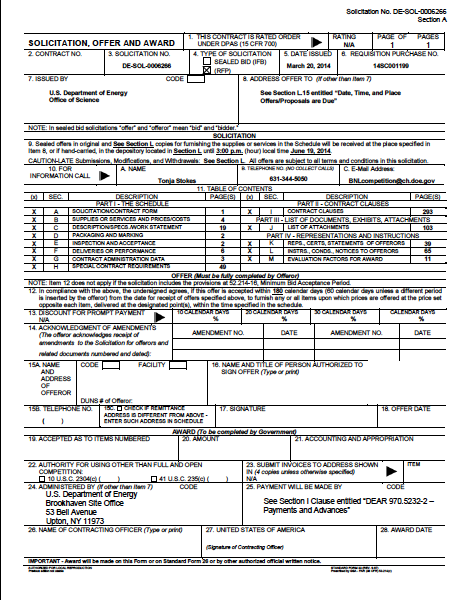 6
Risks to Stanford (and DOE) with New Contract
There is substantial risk that the proposed RWG contract, or much of it, will be rejected by the various departments within DOE
If we get into the “line by line” debate with any of the owners of various clauses and orders, that could be a long and protracted battle 
Critical to focus on the notion that this model is for fundamental research labs, not all DOE labs
This model contract shifts a great deal of authority from DOE HQ to the local DOE Site Manager
7
Risks – Continued
Substantial risk of “unintended consequences.”  Proposed model contract has no intention of shifting costs currently unallowable to allowable, or vice versa.  Future audit by the IG could conclude otherwise
New standards adopted by Site Compliance Plans (national or Stanford policy) may turn out to be more difficult than anticipated
The model contract is in a very different format as well as different approach.  This could be more difficult for CO’s  and others to accept than anticipated
Preserving the integrity and spirit of the model over the years could be difficult
8
Status and Next Steps
Completed drafting Model Contract			February
Red-Team Review					March
Obtained feedback from the Office of Science 		March
Incorporated feedback into the draft model contract	April
Submitted Draft Contract and attachments to SC		April 14
When SC is ready, we will take the contract to DOE	May
We will bring our SME teams into the discussion
We will resolve/disposition all differences with HQ	May - August
Execute the contract at SLAC				September
Implementation (Soft start with Transition)		October 1
9
Review and Approval Process at HQ
A.    Formal DOE concurrence process utilizing the eDocs system  
The package would be submitted through Science (McBrearty, Murray) into eDocs; various offices within DOE may comment and either concur or non-concur.  Stanford, SLAC and SSO have, at most 2 weeks to get the final draft completed 
 
B.    Key Milestones:
1)      July 1 – Submit the RWG model contract package to Joe and Cherrie, and enter the package into eDocs for comment/concurrence.  
 
2)      July 15 – DOE Departments submit final comments and concur or non-concur.
 
3)      August 1 – Final RWG package is submitted to the Secretary for approval. 
 
4)      Sept 1 – Secretary approves the RWG Package.
 
September 30 – The SLAC Contract is modified to the RWG model contract.

EACH RWG TEAM WILL DEVELOP A “TRANSITION PLAN” BY SEPTEMBER 1
10
DEAR Clauses Deleted from Proposed Contract
1. DEAR 952.204-71 Sensitive Foreign Nations Controls (Mar 2011)
Low risks at SLAC, but SLAC will comply with requirements pertaining to sponsors of terrorism
2. DEAR 952.204-77 Computer Security (Aug 2006)
Stanford policies cover expectation of privacy issues on devices provided for work
3. DEAR 952.223-75 Preservation of Individual Occupational Radiation Exposure Records (Apr 1981)
Duplicative of 10 CFR 835.703(b)
4. DEAR 970.5203-2 Performance Improvement and Collaboration (May 2006)
Replaced by intent clauses in H.0
5. DEAR 970.5204-1 Counterintelligence (Dec 2010)(Deviation)
Low risks at SLAC (though Order remains)
6. DEAR 970.5208-1 Printing (Dec. 2000)
Adds little value to the Government and requires reporting
7. DEAR 970.5215-1 Total Available Fee (Dec 2000)
Was inconsistent with and duplicative of Section B.  Section B written to encompass.
8. DEAR 970.5223-1 Integration of Environment, Safety, and Health (Dec 2000)
ISMS concept retained, but clause itself was duplicative of various laws and orders.
9. DEAR 970.5223-6 EO 13423, Strengthening Federal Environmental, Energy, and Transport Management (Oct 2010)
EO has expired (DOE may provide a new one)
11
[Speaker Notes: In addition, conditional payment of fee clause substantially rewritten.  CRD clause substantially rewritten.  New H.0 added.]
DOE Directives Deleted from Proposed Contract
DOE O 205.1B Cybersecurity 
Stanford policies and industry standards cover
2. DOE O 210.2 A DOE Corporate Operating Experience Program
Adds little value to DOE/Stanford policies cover
3. DOE O 435.1 Chg. 1 – Radioactive Waste Management
Manual that has actual regulatory requirements is kept; Order is duplicative
4. DOE O 442.1 A Department of Energy Employee Concerns Program
Stanford policies and FAR/DEAR requirements cover
5. DOE P 456.1 Secretarial Policy Statement on Nanoscale Safety
Order on Nano requirements kept; policy adds little value
6. DOE O 460.1 C Packaging and Transportation Safety
SLAC will comply with DOT regulations; rest of Order is inapplicable
7. DOE M 471.3 AND DOE O 471.3 Official Use Only
SLAC has low risks; will comply with Stanford policies on confidential/proprietary information and risk management approach
12
[Speaker Notes: We had to give up two from our initial list: Counterintelligence (475.1), Personal Property (580.1).]
Summary & Key Benefits
Adopt risk-appropriate requirements
Use a considered approach for adding new requirements
Reduce duplication of effort and inefficient processes
Develop closer partnership between Stanford and DOE
Empower DOE line management
Help contractors understand contractual requirements and obligations
Return the focus to doing great science!
13
How Well Will It Travel?
Going In Considerations
Has DOE agreed to process the deviations necessary for the model as class deviations as opposed to individual deviations
Reward/Risk Calculation
Performance to date
Capacity for Hard, Difficult Work
Should We Even Think About NNSA Plants?
14
What Will Travel Well?
Jointly Developed “Site Compliance Plans.” 
Adopting Parent Organization Practices
Question with multi-member LLC contractor
Contract Special Provisions Aligned  with the Performance Elements in the annual evaluation plans for both SC and NNSA
15
What Might Travel Well?
Empowering DOE Site Office: Requires:
Robust Partnership
Capacity for Change/Adapting to the New
Significant Amount of Hard Work
16
What Won’t Travel?
Nuclear Operations 
Nuclear Safety, especially nuclear explosives safety
Defense Nuclear Facility Safety Board Opposition
Ultra hazardous activities
17
DOE/SLAC/Stanford RWG Team
DOE SLAC Site Office
Paul Golan, Manager
Ernest Maune, Business Services
Tom Rizzi, EH&H
Scott Wenholz, Cyber Security, ES&H
SLAC – Team Leads
Brian Sherin and Carole Fried, ES&H
Suzanne Davidson and Tana Hutchinson, OCFO
Eric Shupert and Marianne Taliaferro, HR
Ben Calvert, OCIO, Cyber Security
Marc Clay, Compliance Manager
James Burtnett, Requirements Management
Stanford University
Bill Madia, Vice President for SLAC
Steve Porter, Sr. University Counsel for SLAC
Saurabh Anand, Sr. University Counsel
18
External Contributors
Tyler Przybylek, consultant and member of PPPL Advisory Board, former GC of URA and Fermi Reserach Alliance, Acting COO of NNSA, GC of NNSA
James Cavanaugh, President, The Cavanagh Group, LLC, former Associate Principal Deputy Administrator, Acting Chief Operating Officer, Acting CIO, and Acting  Associate Administrator for Acquisition and Project Management, NNSA, Senior Manager DOE MA
Mike Frietze, consultant, former Manager of Prime Contract Administration, UT-Battelle, LLC, NNSA Contracting Officer
Mark Meagher, Partner, Dentons US, LLP
19